置换群与二阶魔方
刘闵  191240030
匡亚明学院
什么是二阶魔方置换群？
?
二阶魔方有24个面，如果为每一个面编号，则二阶魔方的每一个状态都是{1,2,…,24}的排列。

S24 ?

由于二阶魔方结构的限制，S24中一些元素对应的状态是无法实现的，因而二阶魔方的置换群应该是S24的子群。


在介绍这个群之前，需要先引入一些记号表示二阶魔方的操作。
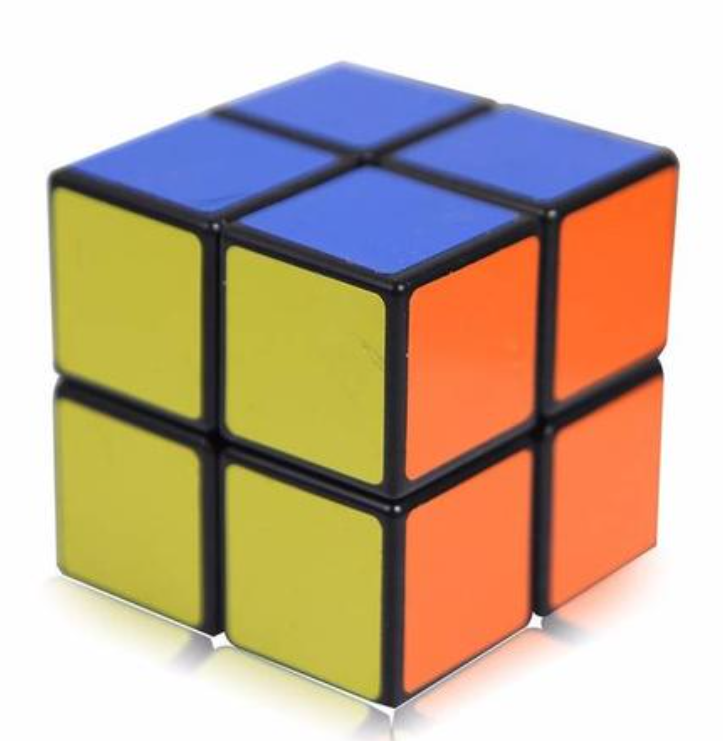 [Speaker Notes: 二阶魔方有24个面，如果给每一个面编号，则二阶魔方的每一个状态都是1-24的排列
那么二阶魔方的置换群就是24阶对称群吗？
由于二阶魔方结构的限制，这个对称群中某些状态是无法实现的，因而二阶魔方的置换群是它的子群
在介绍这个群之前，需要先引入一些记号表示二阶魔方的操作。]
记号
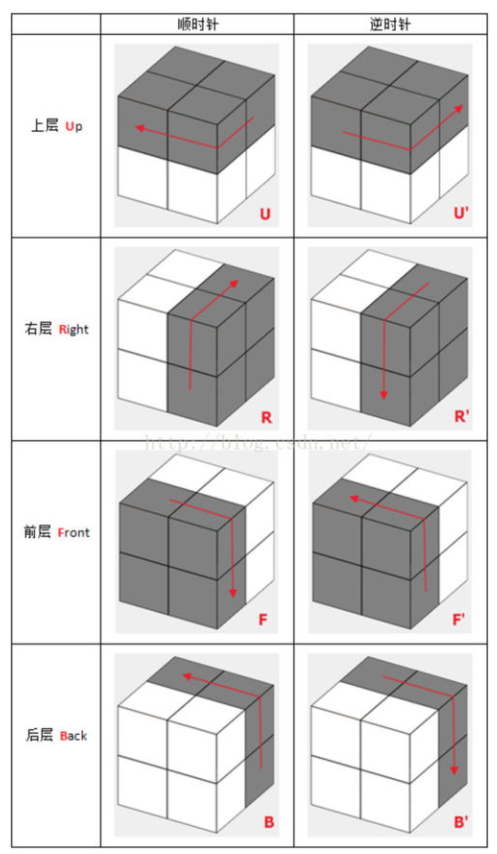 颜色对应：黄 – 白，蓝 – 绿，红 – 橙

方块位置：fru, flu, frd, fld, bru, blu, brd, bld (二阶魔方有8个角块)

基本操作：F, B, L, R, U, D 

    a. 操作的定向：每个角块朝上或朝下的面标记为a，其余面顺时
        针标记为b, c (用于判断扭转方向)
    
    b. 扭转数：某一角块经过若干操作后，定向顺序和操作前顺序
        没变，扭转数为0；顺时针变化，扭转数为1；逆时针变化，扭
        转数为2（逆时针相当于两次顺时针）
[Speaker Notes: 首先，一般魔方有六个面，对立面的颜色分别为黄 – 白，蓝 – 绿，红 – 橙
然后是方块位置。二阶魔方有8个角块，我们可以用前后、左右、上下方位的组合来表示当前状态下的不同角块。
接着是基本操作。我们规定六个基本操作：对前后、左右、上下每一层，按照正对它们时顺时针方向扭转魔方，得到F, B, L, R, U, D。基本操作复合可以得到更复杂的操作，例如先R后U…
对于魔方的操作，我们规定操作的定向是]
操作
解二阶魔方
一种算法思路：

Step1: 先复原一层

Step2: 将另一层的角块归位（位置复原，颜色定向任意）

Step3: 将另一层的角块颜色复原（顺时针或逆时针旋转）
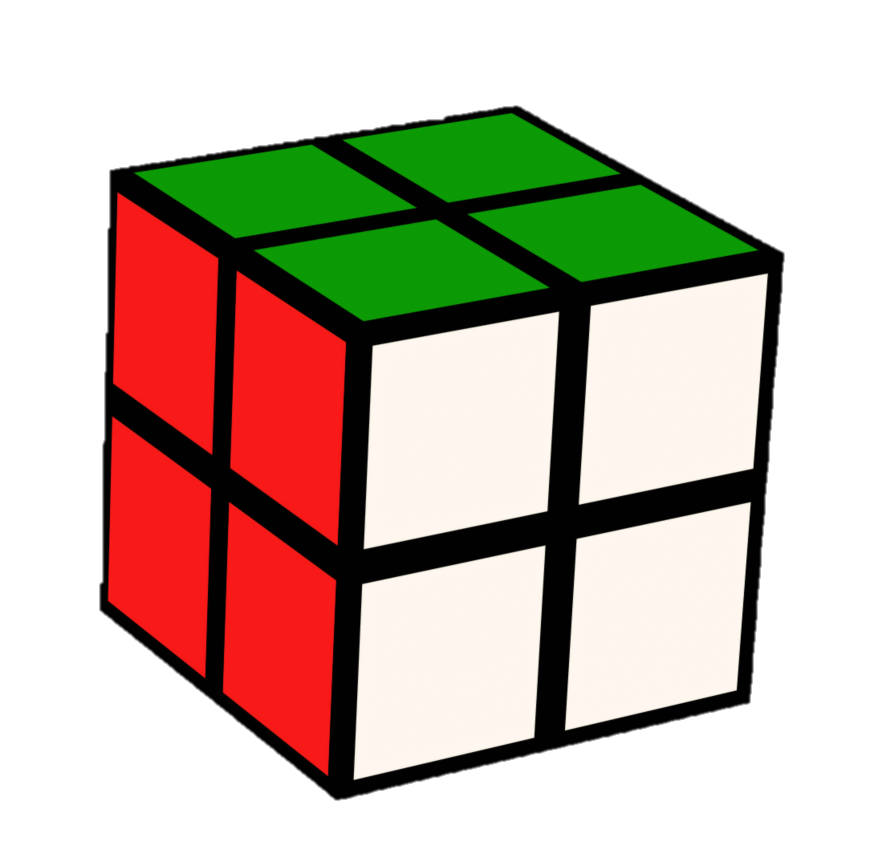 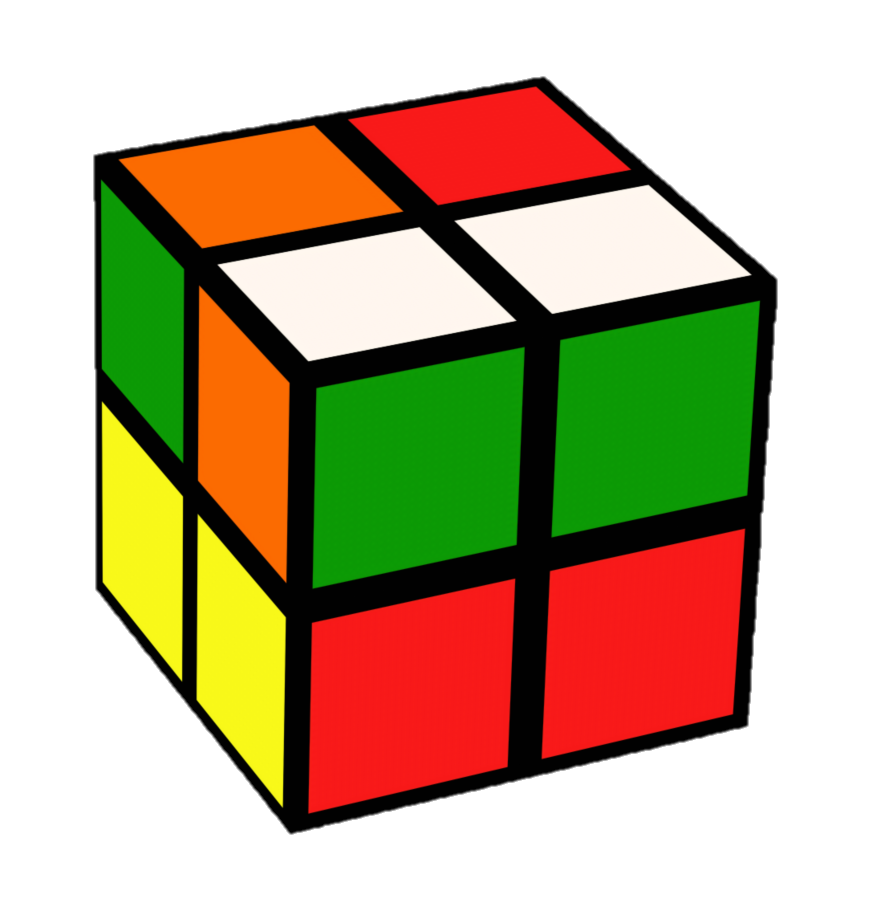 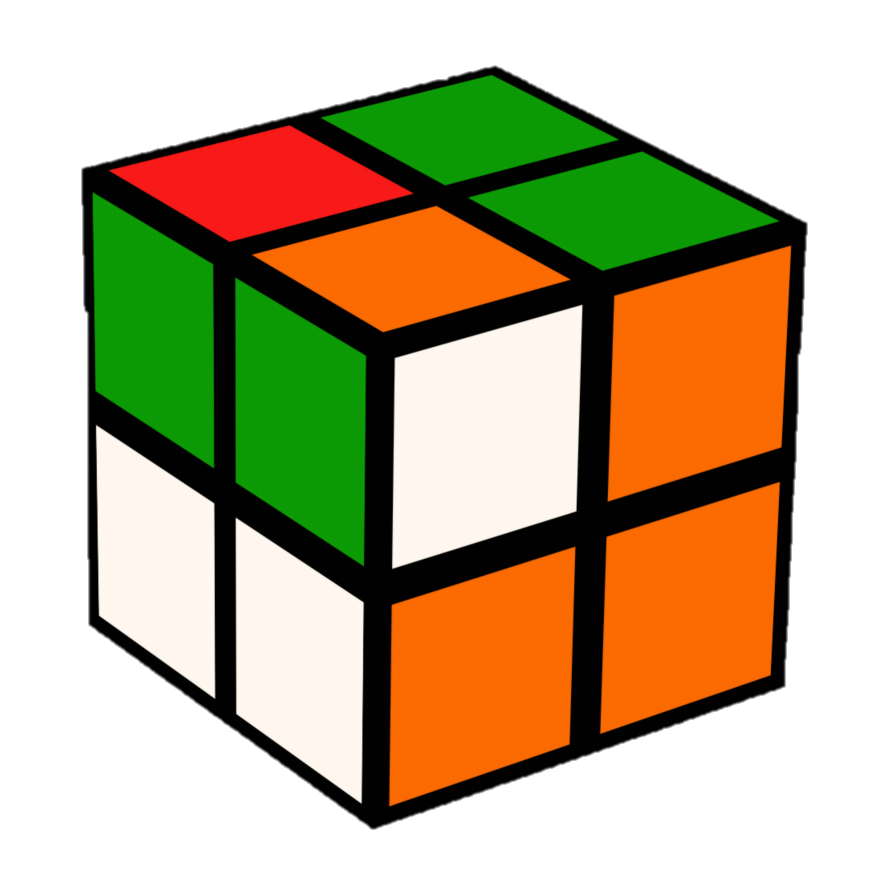 解二阶魔方 —— 步骤1
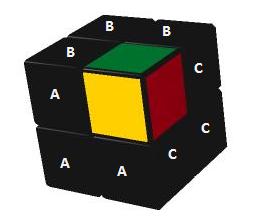 解二阶魔方 —— 步骤1(原理)
解二阶魔方 —— 步骤2
红 – 橙，顶面为绿色
橙黄绿，已归位
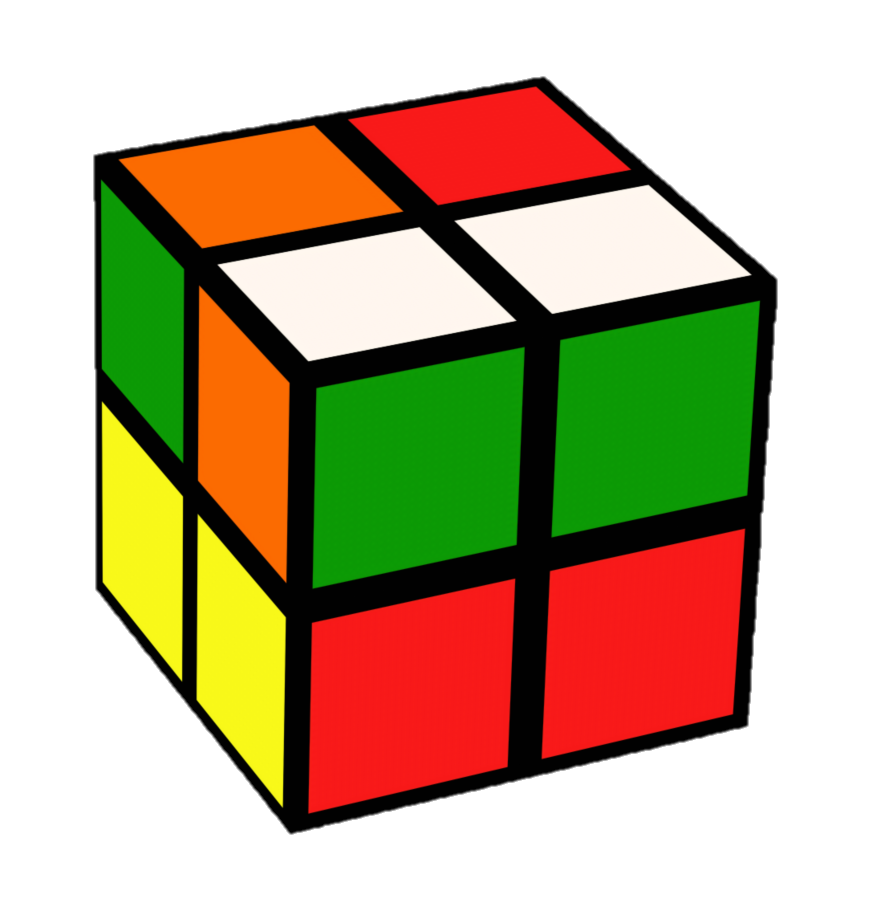 应为红黄绿，实为橙白绿，未归位
解二阶魔方 —— 步骤2(原理)
blu
bru
图示：
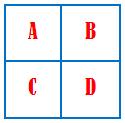 假设正确位置如图：
fru
flu
情况②：
情况①：
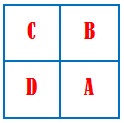 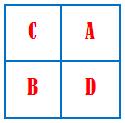 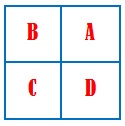 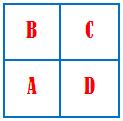 U
or
一次                      两次
解二阶魔方 —— 步骤2(原理)
blu
bru
图示：
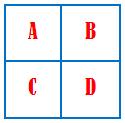 假设正确位置如图：
fru
flu
情况③：
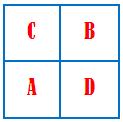 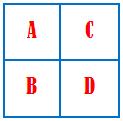 *
解二阶魔方 —— 步骤3
需要逆时针旋转
需要顺时针旋转
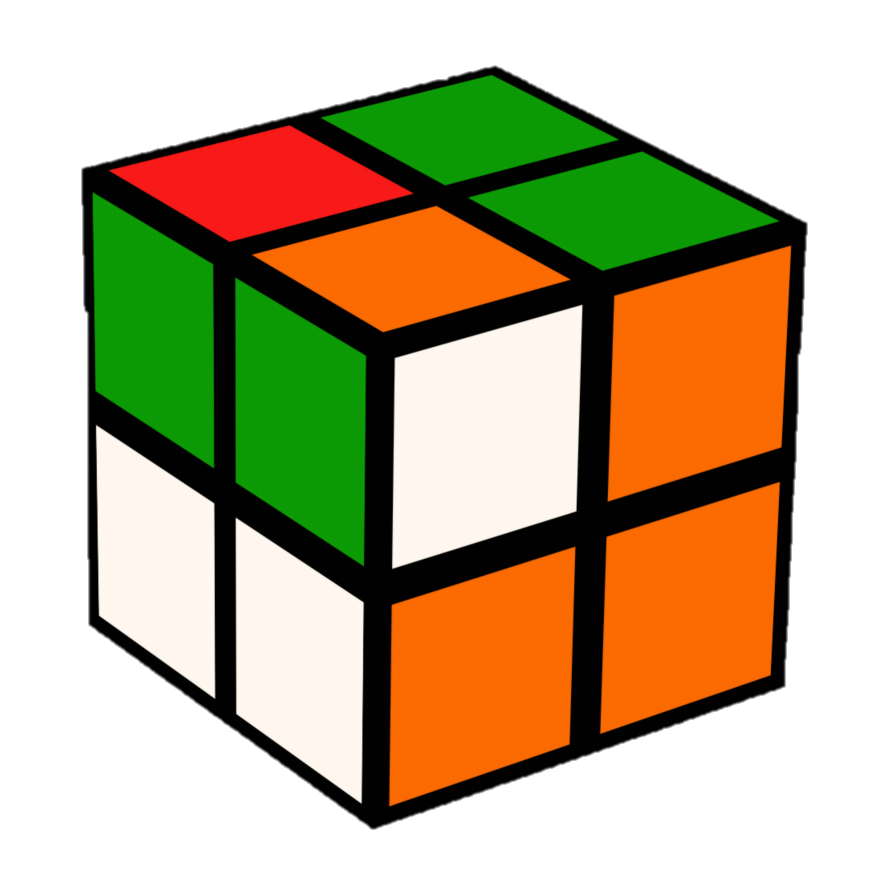 解二阶魔方 —— 步骤3(原理)
解二阶魔方 —— 步骤3(原理)
解二阶魔方 —— 步骤3(原理)
1
2
2
1
解二阶魔方 —— 步骤3(原理)
定理：步骤3中操作执行6n次（n为非负整数）

证明：
我们在上面已经提到2 % 3 = 2，4 % 3 = 1.（逆时针和顺时针）
由此可见如果角块原来扭转数为2，则需要操作4次，如果为1，则需要操作2次。因此，操作的次数是扭转数的2倍。

再根据引理，扭转数一定是3的倍数，所以操作数一定是6的倍数。
Thanks.
刘闵 匡亚明学院
191240030@smail.nju.edu.cn
2021.3.17